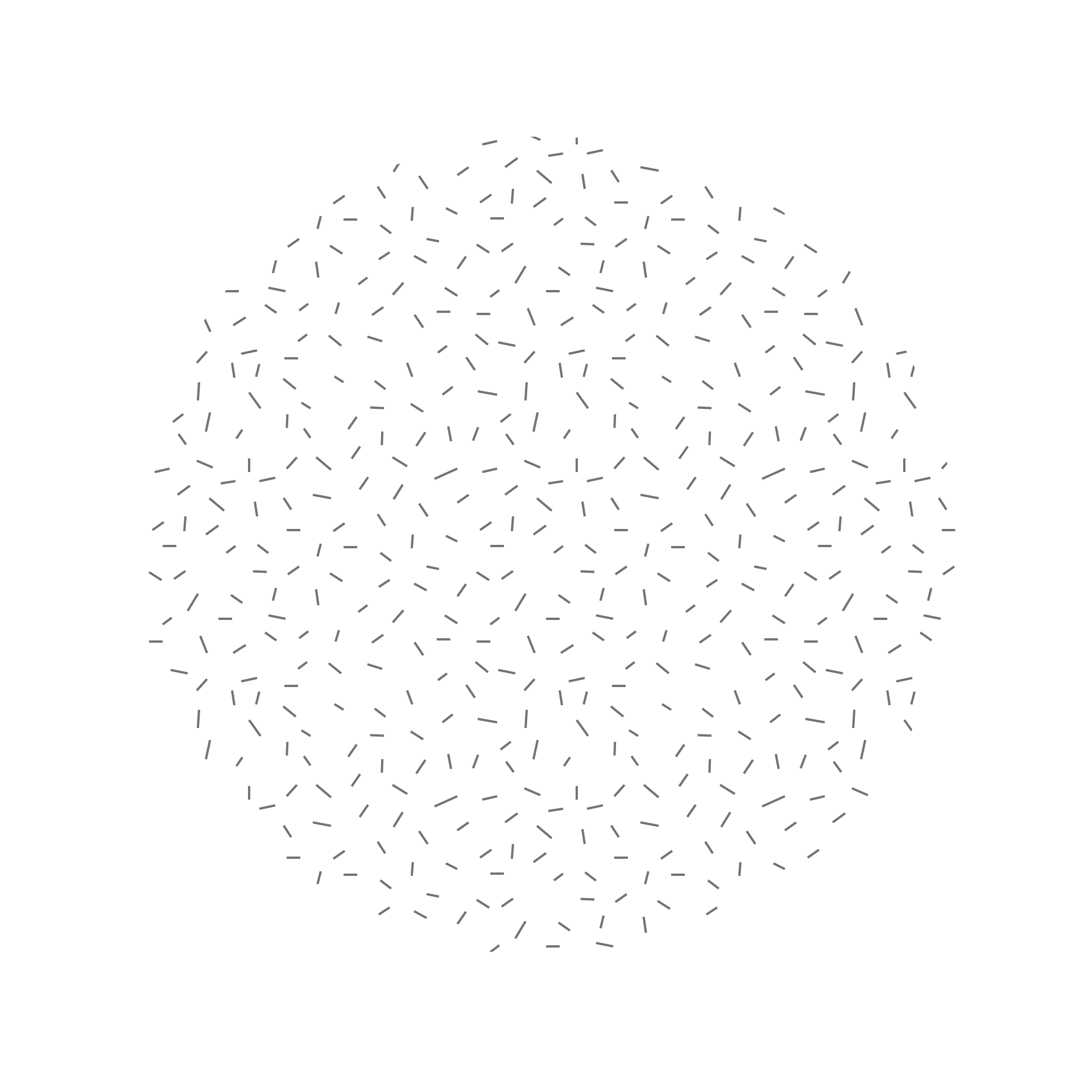 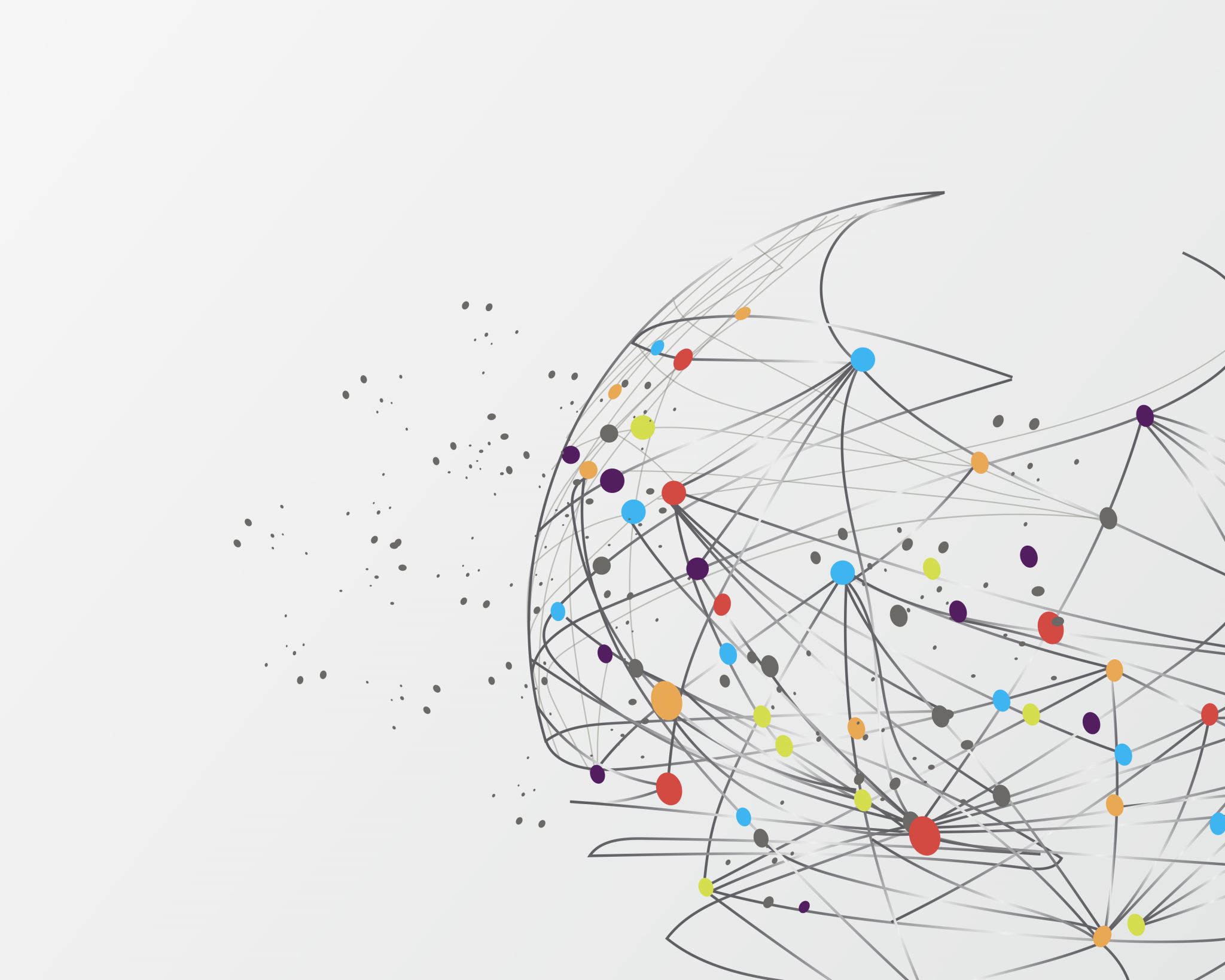 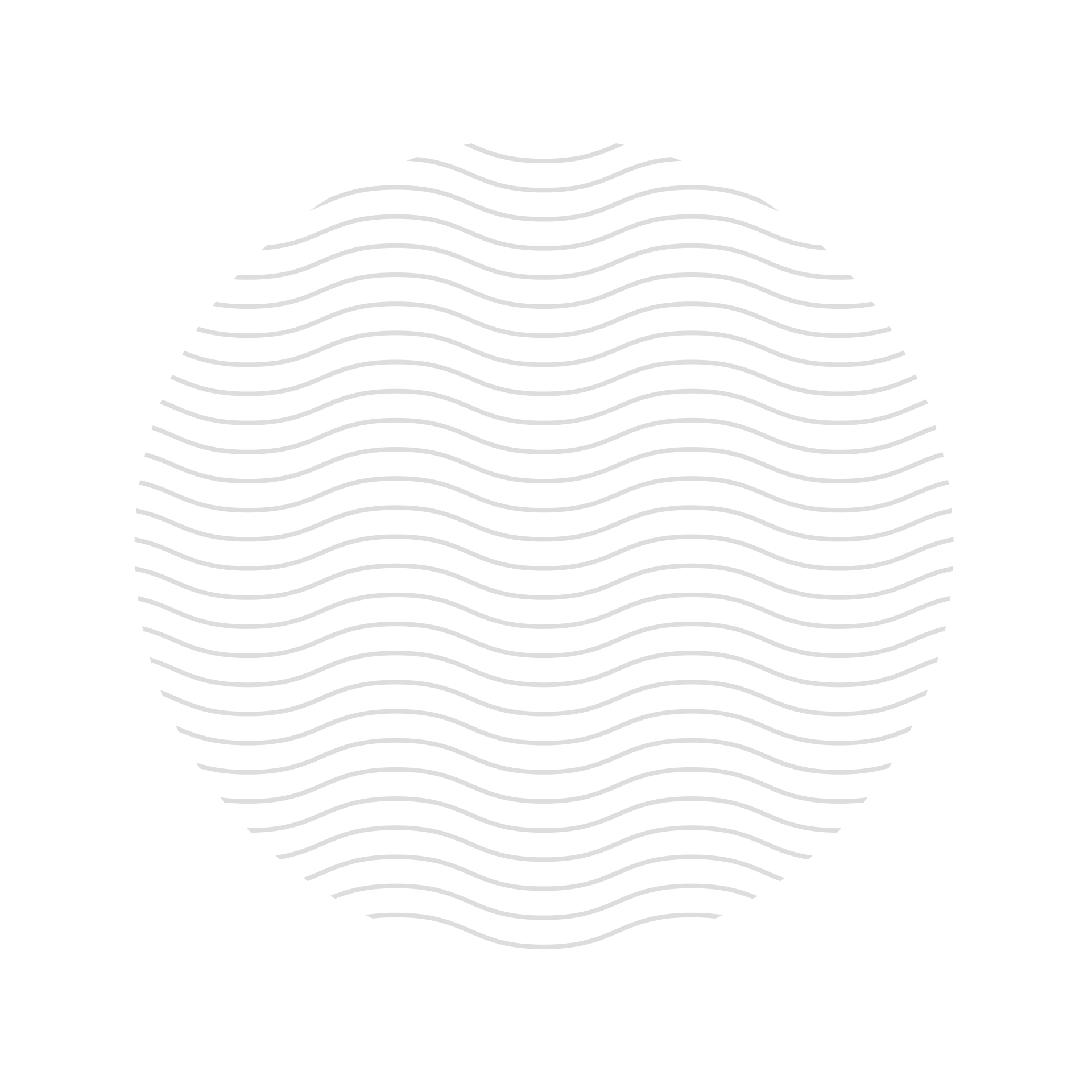 30.3.21
L.O. I know my 12 times tables
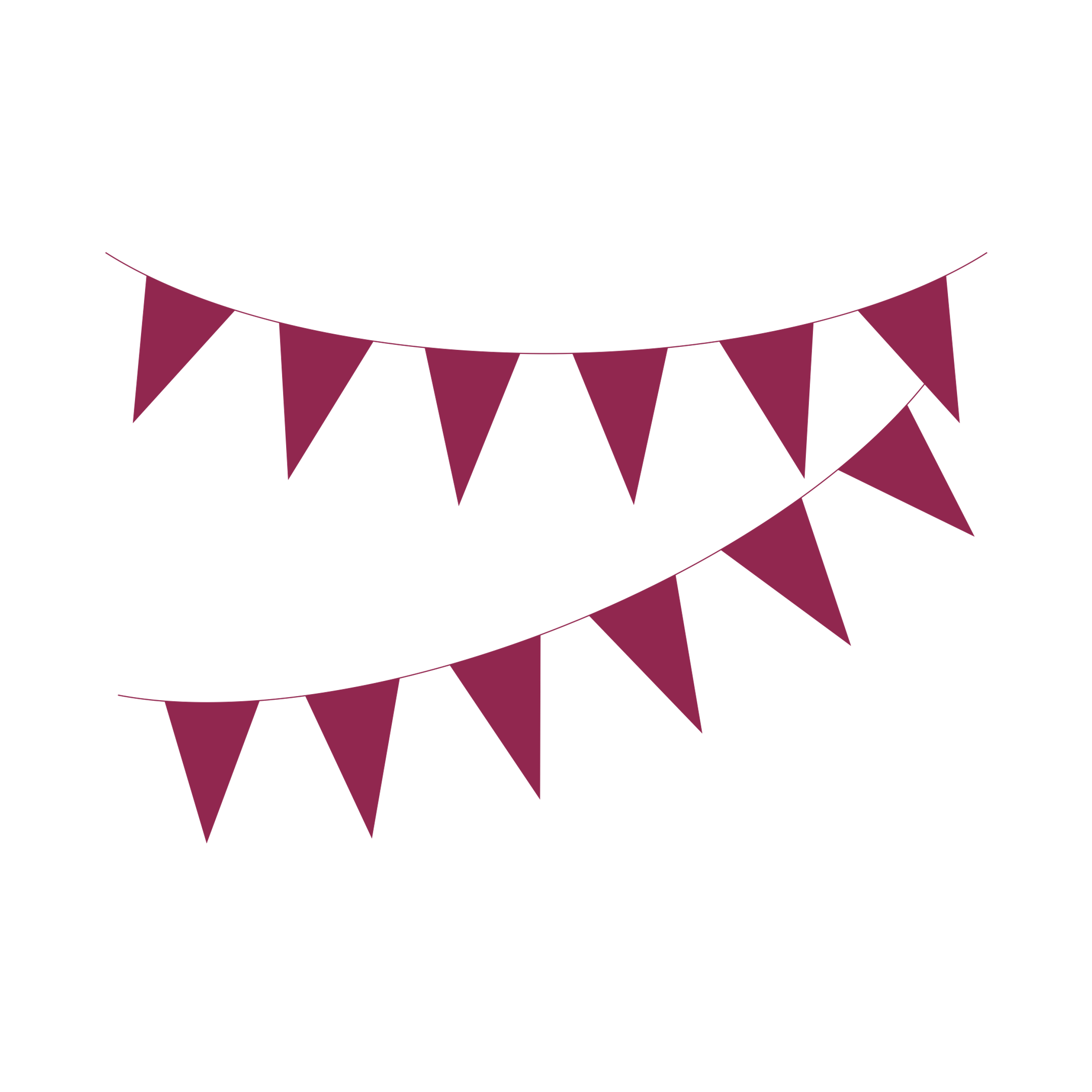 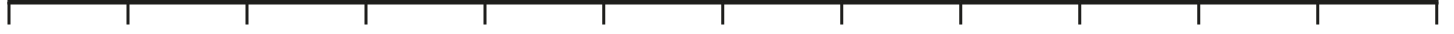 0
12
24
36
48
60
72
84
96
108
120
132
144
Write this down on your whiteboard.
Lets practise our 12 times table with this song. Stand up behind your desk and dance along.
12 Times Tables Song
2.11 The 11 and 12 times tables	Step 2:7
84
↑ − 12
↓ + 12
3 × 12 = 2 × 12 + 12
7 × 12 = 8 × 12 − 12
36
= 24 + 10 + 2
= 96 − 10 − 2
+ 12
− 12
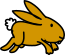 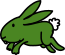 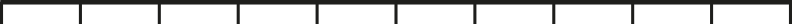 0
12
24
36
48
60
72
84
96
108
120
12  ×  5  =
60
10
2
50
5
10
12 × 5 = 10 × 5 + 2 × 5
=     50
+   10
= 60
8  ×  12  =
96
8 × 12 = 8 × 10 + 8 × 2
=    80
+   16
= 96
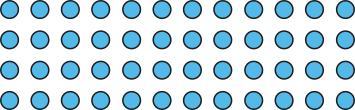 4 × 12 = 60 – 12
5 × 12 = 60
= 60 – 10 – 2
= 50 – 2
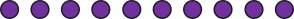 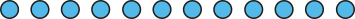 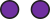 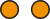 = 48
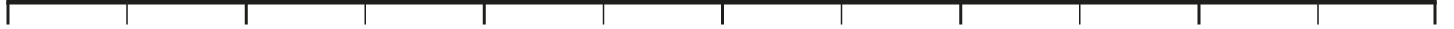 0
6
12
18
24
30
36
42
48
54
60
66
72








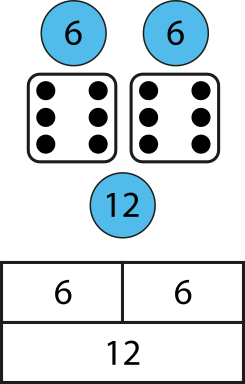 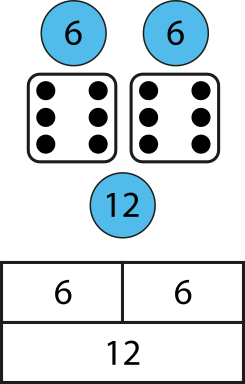 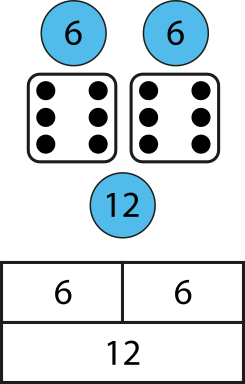 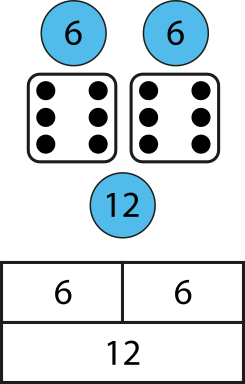 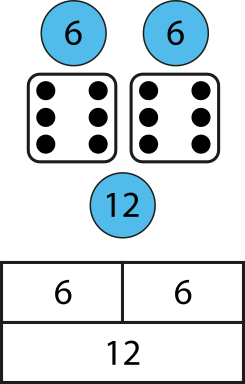 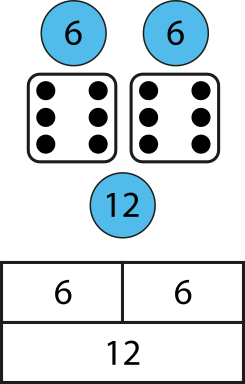 [Speaker Notes: Twelve is double six. Six is half of twelve.
Four times twelve is equal to forty-eight, so 
double-four times six is equal to forty-eight.
Eight times six is equal to forty-eight, so 
half-of-eight times twelve is equal to forty-eight.]
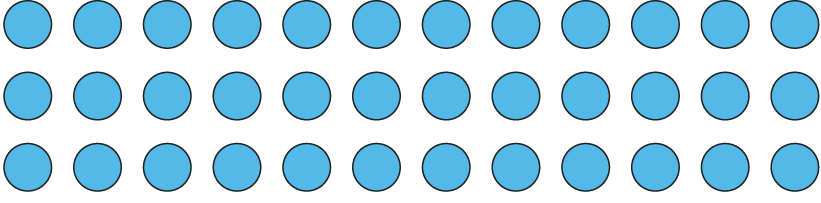 How many groups of six are there?
6
36
×  12  =
×  6  =
How many groups of twelve are there?
3
36
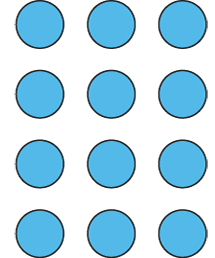 12 = 4 × 3
12 = 3 × 4
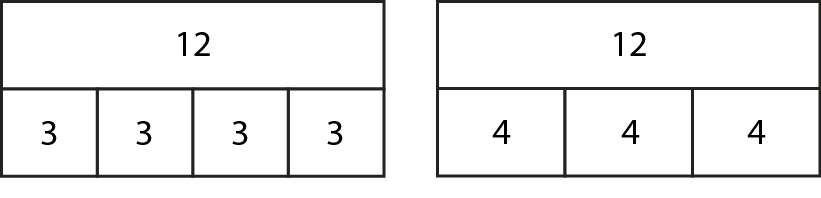